UJI VALIDITAS & UJI REABILITAS
IDA BUDIARTY
UJI VALIDITAS
Validitas berasal dari kata validity yang mempunyai arti sejauh mana ketepatan dan kecermatan suatu alat ukur dalam melakukam fungsi pengukurannya (Azwar 1986). Selain itu validitas adalah suatu ukuran yang menunjukkan bahwa variabel yang diukur memang benar-benar variabel yang hendak diteliti oleh peneliti (Cooper dan Schindler, 2014).
Sedangkan menurut Sugiharto dan Sitinjak (2006), validitas berhubungan dengan suatu peubah mengukur apa yang seharusnya diukur. Validitas dalam penelitian menyatakan derajat ketepatan alat ukur penelitian terhadap isi sebenarnya yang diukur. Uji validitas adalah uji yang digunakan untuk menunjukkan sejauh mana alat ukur yang digunakan dalam suatu mengukur apa yang diukur. Ghozali (2009) menyatakan bahwa uji validitas digunakan untuk mengukur sah,  atau valid tidaknya suatu kuesioner. Suatu kuesioner dikatakan valid jika pertanyaan pada kuesioner mampu untuk mengungkapkan sesuatu yang akan diukur oleh kuesioner tersebut.
Uji Validitas
Suatu tes dapat dikatakan memiliki validitas yang tinggi jika tes tersebut menjalankan fungsi ukurnya, atau memberikan hasil ukur yang  tepat dan akurat sesuai dengan maksud dikenakannya tes tersebut. Suatu tes menghasilkan data yang tidak relevan dengan tujuan diadakannya pengukuran dikatakan sebagai tes yang memiliki validitas rendah.
Sisi lain dari pengertian validitas adalah aspek kecermatan pengukuran. Suatu alat ukur yang valid dapat menjalankan fungsi ukurnya secara tepat, juga memiliki kecermatan tinggi. Arti kecermatan disini adalah dapat mendeteksi perbedaan-perbedaan kecil yang ada pada atribut yang diukurnya.
Dalam pengujian validitas terhadap kuesioner, dibedakan menjadi 2, yaitu validitas faktor dan validitas item. Validitas faktor diukur bila item yang disusun menggunakan lebih dari satu faktor (antara faktor satu dengan yang lain ada kesamaan). Pengukuran validitas faktor ini dengan cara mengkorelasikan antara skor faktor (penjumlahan item dalam satu faktor) dengan skor total faktor (total keseluruhan faktor).
PENGUJIAN VALIDITAS
Untuk melakukan uji validitas ini menggunakan program SPSS.  Teknik pengujian yang sering digunakan para peneliti untuk uji validitas adalah menggunakan korelasi Bivariate Pearson (Produk Momen Pearson). Analisis ini dengan cara mengkorelasikan masing-masing skor item dengan skor total.
Skor total adalah penjumlahan dari keseluruhan item. Item-item pertanyaan yang berkorelasi signifikan dengan skor total menunjukkan item-item tersebut mampu memberikan dukungan dalam mengungkap apa yang ingin diungkap (à Valid). Jika r hitung ≥ r tabel (uji 2 sisi dengan sig. α=0,05) maka instrumen atau item-item pertanyaan berkorelasi signifikan terhadap skor total (dinyatakan valid). Langkah-langkah dalam pengujian validitas ini yaitu :
PENGUJIAN VALIDITAS
Validitas item ditunjukkan dengan adanya korelasi atau dukungan terhadap item total (skor total), perhitungan dilakukan dengan cara mengkorelasikan antara skor item dengan skor total item. Bila kita menggunakan lebih dari satu faktor berarti pengujian validitas item dengan cara mengkorelasikan antara skor item dengan skor faktor, kemudian dilanjutkan mengkorelasikan antara skor item dengan skor total faktor (penjumlahan dari beberapa faktor).
Dari hasil perhitungan korelasi akan didapat suatu koefisien korelasi yang digunakan untuk mengukur tingkat validitas suatu item dan untuk menentukan apakah suatu item layak digunakan atau tidak. Dalam penentuan layak atau tidaknya suatu item yang akan digunakan, biasanya dilakukan uji signifikansi koefisien korelasi pada taraf signifikansi 0,05, artinya suatu item dianggap valid jika berkorelasi signifikan terhadap skor total.
Langkah Pengujian Validitas
1. Masukkan nilai-nilai skor pertanyaan ke dalam lembar data SPSS.    Contoh dibawah ini data score nilai untuk 11 pertanyaan.
Langkah Pengujian Validitas
2. Klik Analyze  Correlate  Bivariate (gambar/output SPSS)
Langkah Pengujian Validitas
3. Masukan seluruh item variable X ke Variables.
4. Klik Pearson
5. Klik OK
Hasil Pengujian Validitas
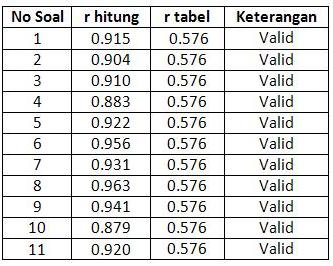 Dari tabel terlihat r hitung > r table berdasarkan uji signifikansi 0,05 artinya item-item pertanyaan tersebut valid.
Pengujian Validitas
UJI RELIABILITAS
Reliabilitas berasal dari kata reliability. Pengertian dari reliability (reliabilitas) adalah keajegan pengukuran (Walizer, 1987). Sugiharto dan Situnjak (2006) menyatakan bahwa reliabilitas menunjuk pada suatu pengertian bahwa instrumen yang digunakan dalam penelitian untuk memperoleh informasi yang digunakan dapat dipercaya sebagai alat pengumpulan data dan mampu mengungkap informasi yang sebenarnya dilapangan. 
Ghozali (2009) menyatakan bahwa reliabilitas adalah alat untuk mengukur suatu kuesioner yang merupakan indikator dari peubah atau konstruk. Suatu kuesioner dikatakan reliabel atau handal jika jawaban seseorang terhadap pernyataan adalah konsisten atau stabil dari waktu ke waktu. Reliabilitas suatu test merujuk pada derajat stabilitas, konsistensi, daya prediksi, dan akurasi. Pengukuran yang memiliki reliabilitas yang tinggi adalah pengukuran yang dapat menghasilkan data yang reliabel
Menurut Masri Singarimbun, realibilitas adalah indeks yang menunjukkan sejauh mana suatu alat ukur dapat dipercaya atau dapat diandalkan. Bila suatu alat pengukur dipakai dua kali – untuk mengukur gejala yang sama dan hasil pengukuran yang diperoleh relative konsisten, maka alat pengukur tersebut reliable. Dengan kata lain, realibitas menunjukkan konsistensi suatu alat pengukur di dalam pengukur gejala yang sama.
UJI RELIABILITAS
Menurut Sumadi Suryabrata (2004: 28) reliabilitas menunjukkan sejauhmana hasil pengukuran dengan alat tersebut dapat dipercaya. Hasil pengukuran harus reliabel dalam artian harus memiliki tingkat konsistensi dan kemantapan.
Reliabilitas, atau keandalan, adalah konsistensi dari serangkaian pengukuran atau serangkaian alat ukur. Hal tersebut bisa berupa pengukuran dari alat ukur yang sama (tes dengan tes ulang) akan memberikan hasil yang sama, atau untuk pengukuran yang lebih subjektif, apakah dua orang penilai memberikan skor yang mirip (reliabilitas antar penilai). Reliabilitas tidak sama dengan validitas. Artinya pengukuran yang dapat diandalkan akan mengukur secara konsisten, tapi belum tentu mengukur apa yang seharusnya diukur. Dalam penelitian, reliabilitas adalah sejauh mana pengukuran dari suatu tes tetap konsisten setelah dilakukan berulang-ulang terhadap subjek dan dalam kondisi yang sama. Penelitian dianggap dapat diandalkan bila memberikan hasil yang konsisten untuk pengukuran yang sama. Tidak bisa diandalkan bila pengukuran yang berulang itu memberikan hasil yang berbeda-beda.
UJI RELIABILITAS
Tinggi rendahnya reliabilitas, secara empirik ditunjukan oleh suatu angka yang disebut nilai koefisien reliabilitas. Reliabilitas yang tinggi ditunjukan dengan nilai rxx mendekati angka 1. Kesepakatan secara umum reliabilitas yang dianggap sudah cukup memuaskan jika bernilai ≥ 0,700.
Rumus Alpha Cronbach’s
Pengujian reliabilitas instrumen dengan menggunakan rumus Alpha Cronbach karena instrumen penelitian ini berbentuk angket dan skala bertingkat. Rumus Alpha Cronbach sebagai berikut :
Kesimpulan Hasil Pengujian
Jika diperoleh nilai Alpha > 0.7 artinya reliabilitas mencukupi (sufficient reliability) sementara jika nilai Alpha > 0.80 ini mempunyai arti seluruh item reliabel dan seluruh tes secara konsisten memiliki reliabilitas yang kuat. Atau, ada pula yang memaknakannya sebagai berikut:
Jika nlai Aalpha > 0.90 maka reliabilitas sempurna. Jika alpha antara 0.70 – 0.90 maka reliabilitas tinggi. Jika alpha 0.50 – 0.70 maka reliabilitas moderat. Jika alpha < 0.50 maka reliabilitas rendah. Jika alpha rendah, kemungkinan satu atau beberapa item tidak reliabel.
Langkah Pengujian Reabilitas
1. Klik Analyze  Scale  Reability Analyze
2. Masukkan seluruh Variable X ke Items
3. Pastikan pada model terpilih Alpha
4. Ok
Hasil Pengujian Reabilitas dengan Cronbach’s Alpha
Diperoleh Nilai Cronbach Alpha sebesar 0.981 yang menunjukan bahwa ke-11 pernyataan yang digunakan dalam kuesioner cukup reliabel.
CARA MEMBUAT KUESIONER
Membuat kuesioner tidak hanya sekedar membuat pertanyaan, namun ada hal-hal penting yang perlu diperhatikan, diantaranya:
1. Tentukan Tujuan Penelitian	Tujuan penelitian akan membantu peneliti untuk menentukan jenis 	pertanyaan yang akan diberikan kepada responden. Jadi, sebelum 	membuat kuesioner, tentukan dulu tujuan penelitian dan juga apa 	yang ingin diketahui dari responden.2. Tentukan Populasi Target	Selanjutnya, pilih siapa saja target yang menjadi responden/sampel 	kuesioner. Jika populasi target diketahui, maka pembuatan jenis 	pertanyaan dan bahasa yang digunakan akan lebih mudah.3. Buat Daftar Pertanyaan	Langkah ketiga yaitu membuat daftar pertanyaan. Pilihan pertanyaan 	yang relevan dengan tujuan penelitian serta mudah dipahami 	responden.
CARA MEMBUAT KUESIONER
4. Tentukan Jenis Kuesioner	Pilihlah jenis kuesioner yang sesuai dengan tujuan 	penelitian dan juga populasi target. Adapun beberapa jenis 	kuesioner yang dapat digunakan yaitu bentuk kuesioner 	terbuka, tertutup, 	Skala likert dan lain-lain.5. Urutkan Pertanyaan secara Logis	Langkah berikutnya, susun pertanyaan dengan logis dan 	mudah diikuti responden. Mulailah dengan pertanyaan mudah, 	lalu bertahap ke yang lebih kompleks dan terperinci.6. Uji Coba Kuesioner	Lakukan uji coba kuesioner ke beberapa orang terlebih dahulu. 	Cara ini dapat dilakukan untuk memastikan bahwa kuesioner 	yang kamu buat sudah dirancang dengan baik.
THANK YOU